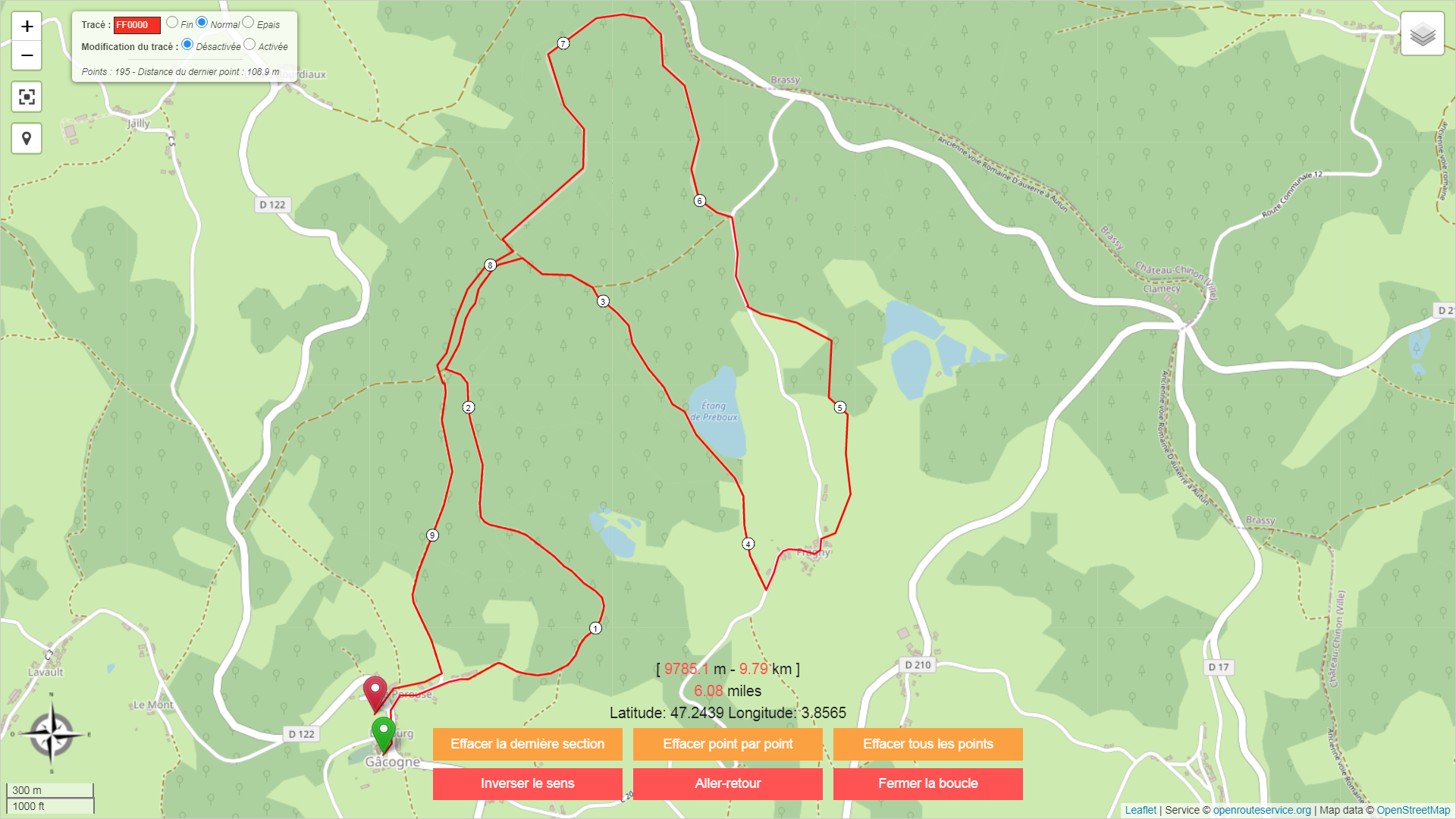 -   10 km
-   Départ 10:30
-   Ravitaillement au km 4,5
et arrivée

À partir de la catégorie cadet (te)
Inscription : 10 €
10 km
262m de dénivelé
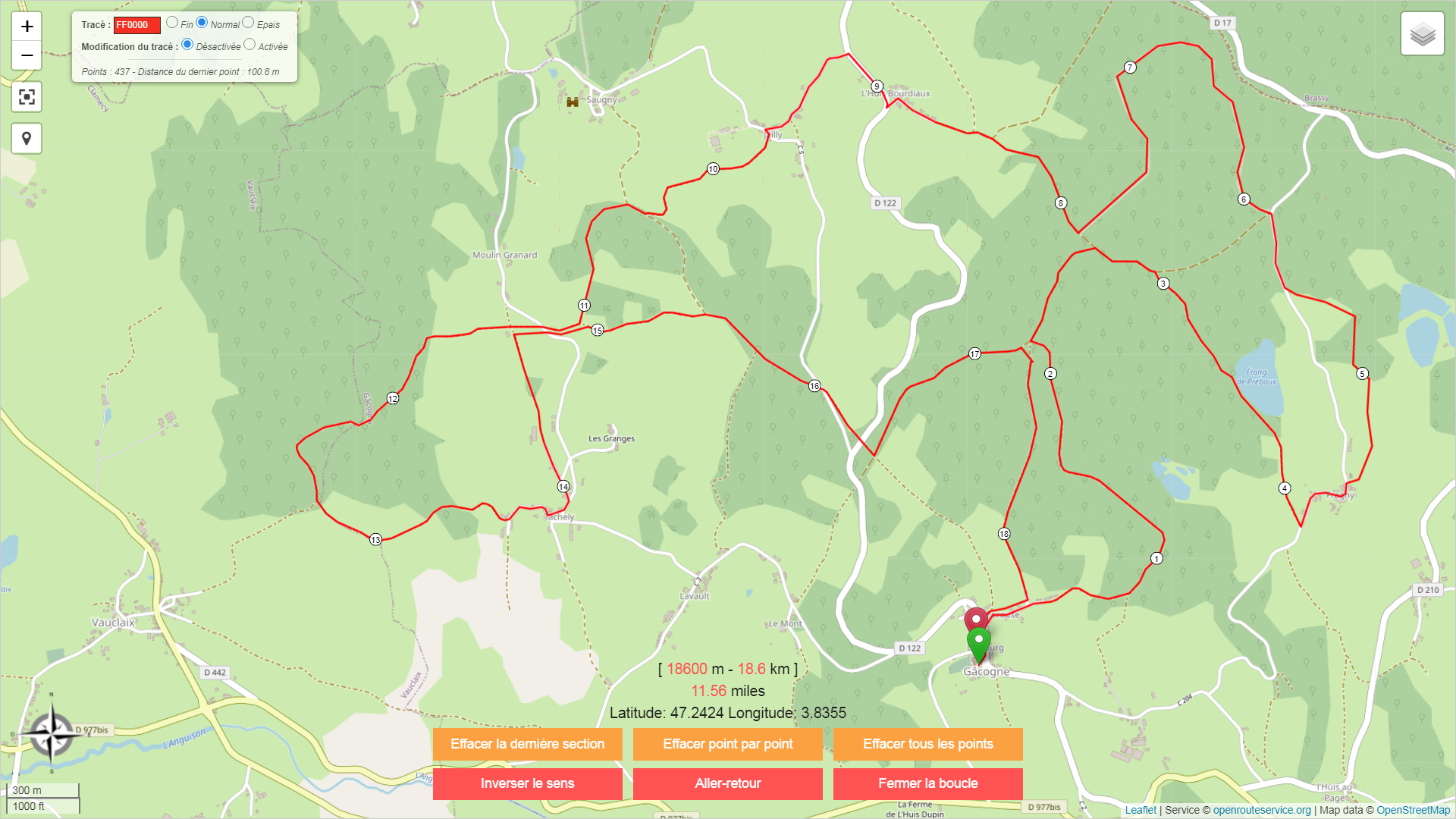 18 km
460m de dénivelé positif
-  18 km
Départ 10:00 -  Ravitaillements aux km 4,5; 11 et arrivée
À partir de la catégorie juniors – Inscription : 18 €
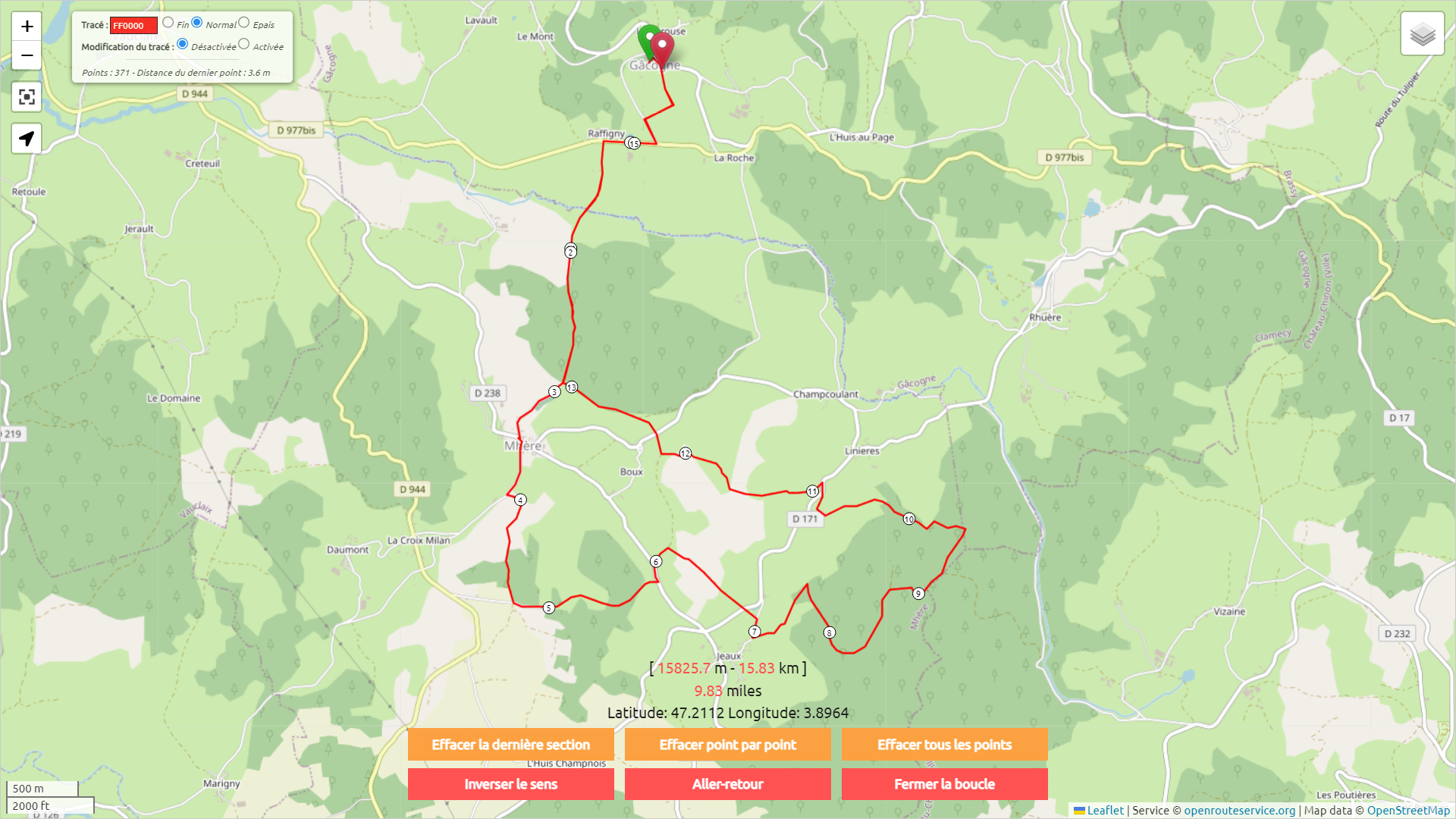 Boucle de 16 km puis enchaînement
 sur le parcours du 18km soit 34 km
Pour 960m de D+.
34 km
Départ 9:00
Ravitaillements aux km16, 21, 27 et
 arrivée.

À partir de la catégorie juniors
Inscription : 22 €